YOU MUST CREATE A GAME USING THE ALL OR MOST OF THE FOLLOWING EQUIPMENT
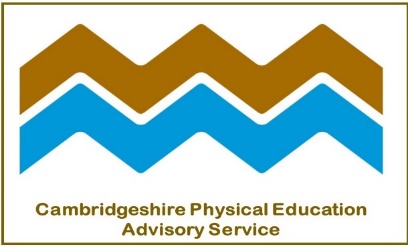 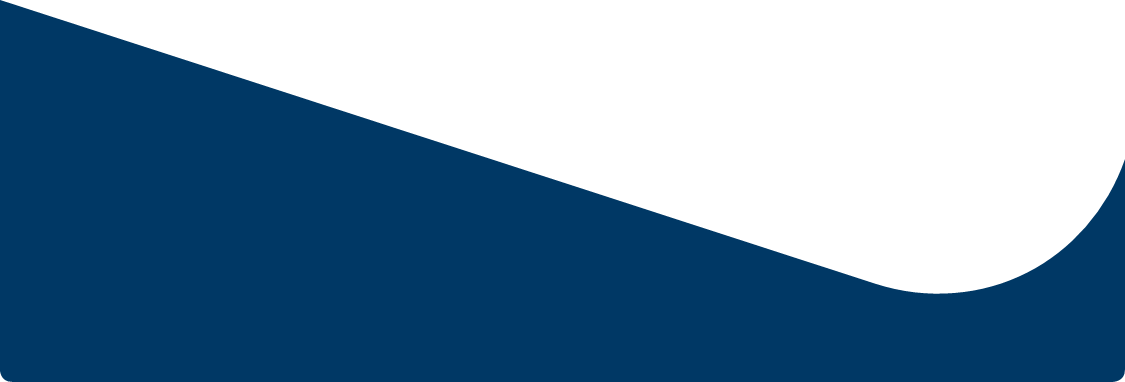 READY, STEADY, PLAY
YOU MUST CREATE A GAME USING THE ALL OR MOST OF THE FOLLOWING EQUIPMENT
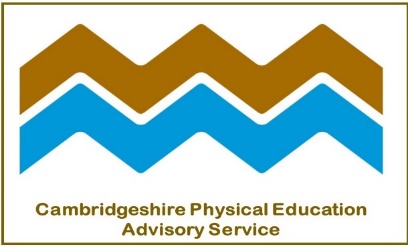 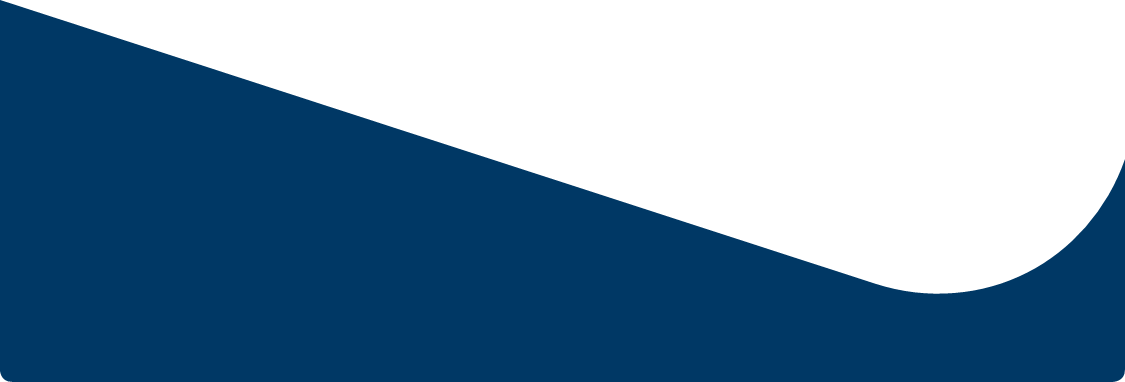 READY, STEADY, PLAY
YOU MUST CREATE A GAME USING THE ALL OR MOST OF THE FOLLOWING EQUIPMENT
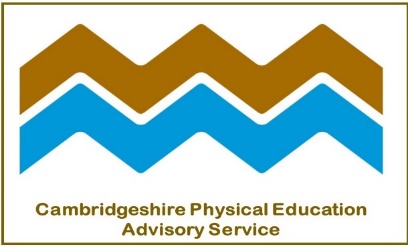 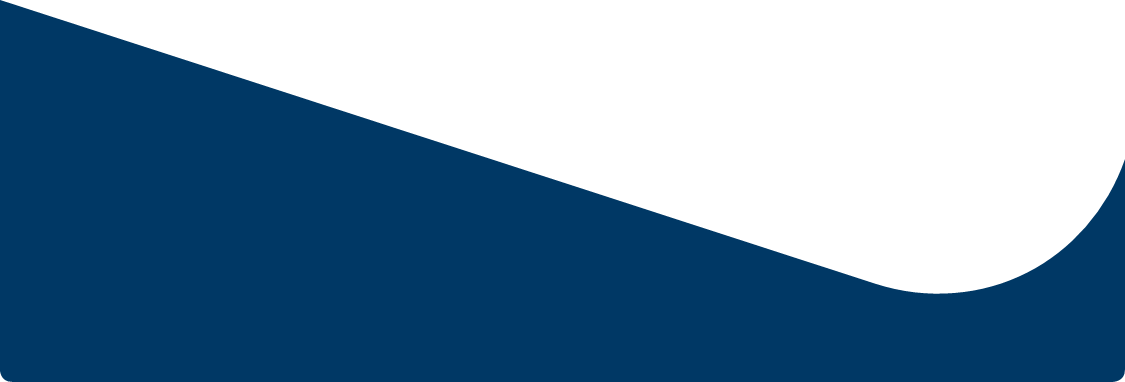 READY, STEADY, PLAY
YOU MUST CREATE A GAME USING THE ALL OR MOST OF THE FOLLOWING EQUIPMENT
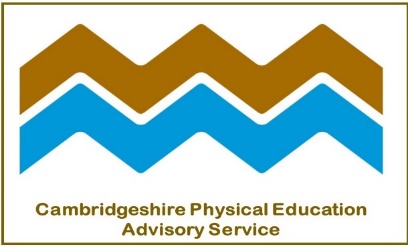 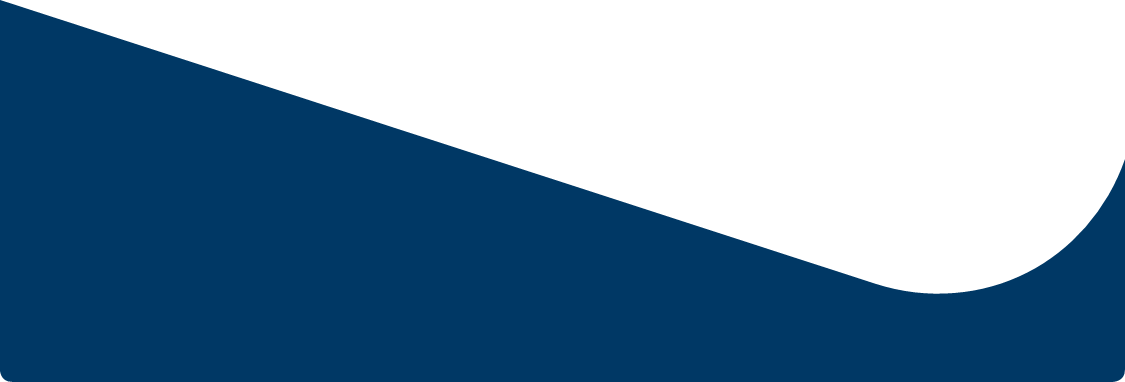 READY, STEADY, PLAY
YOU MUST CREATE A GAME USING THE ALL OR MOST OF THE FOLLOWING EQUIPMENT
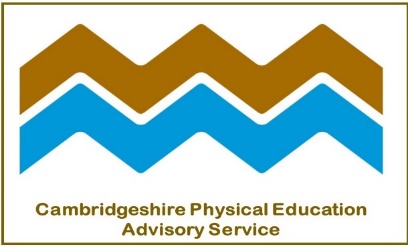 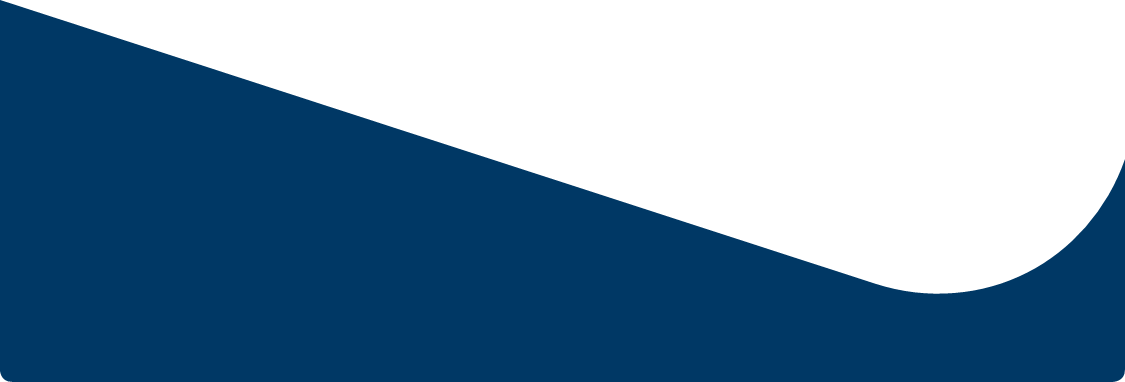 READY, STEADY, PLAY
YOU MUST CREATE A GAME USING THE ALL OR MOST OF THE FOLLOWING EQUIPMENT
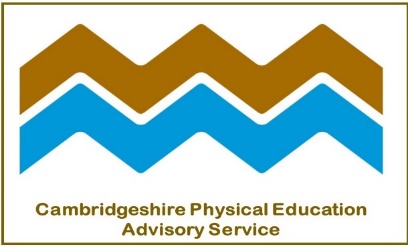 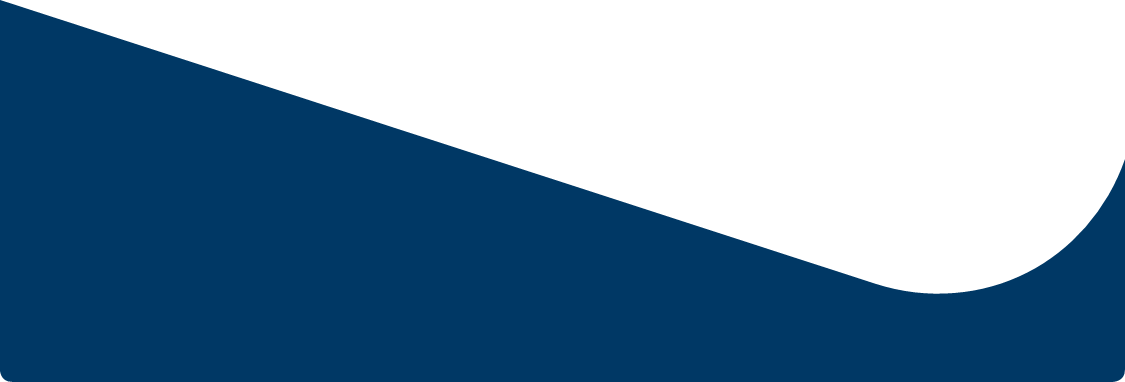 READY, STEADY, PLAY
YOU MUST CREATE A GAME USING THE ALL OR MOST OF THE FOLLOWING EQUIPMENT
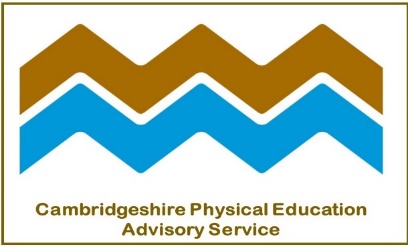 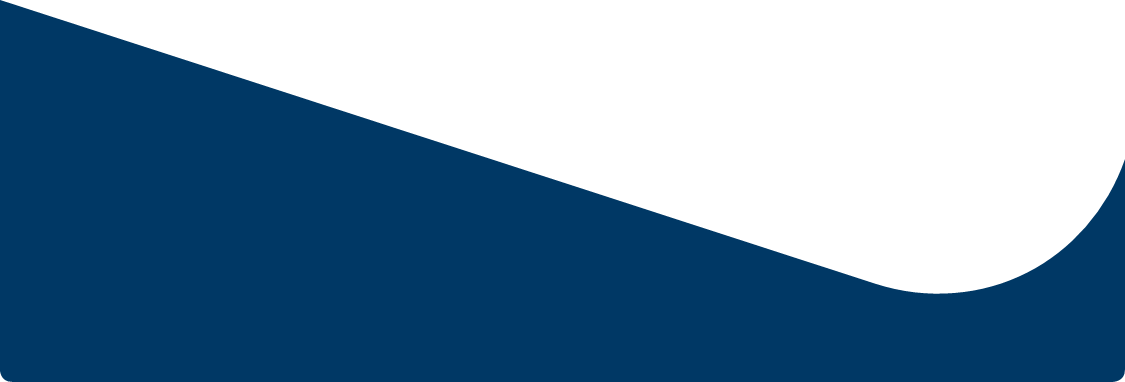 READY, STEADY, PLAY
YOU MUST CREATE A GAME USING THE ALL OR MOST OF THE FOLLOWING EQUIPMENT
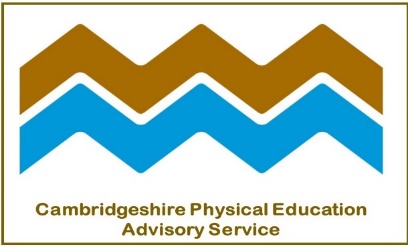 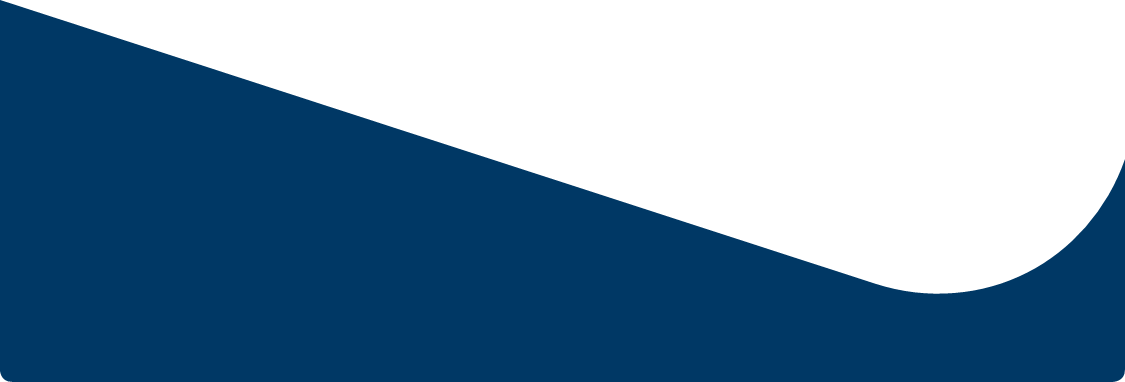 READY, STEADY, PLAY
YOU MUST CREATE A GAME USING THE ALL OR MOST OF THE FOLLOWING EQUIPMENT
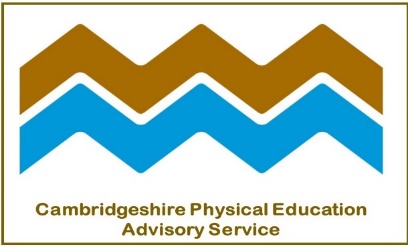 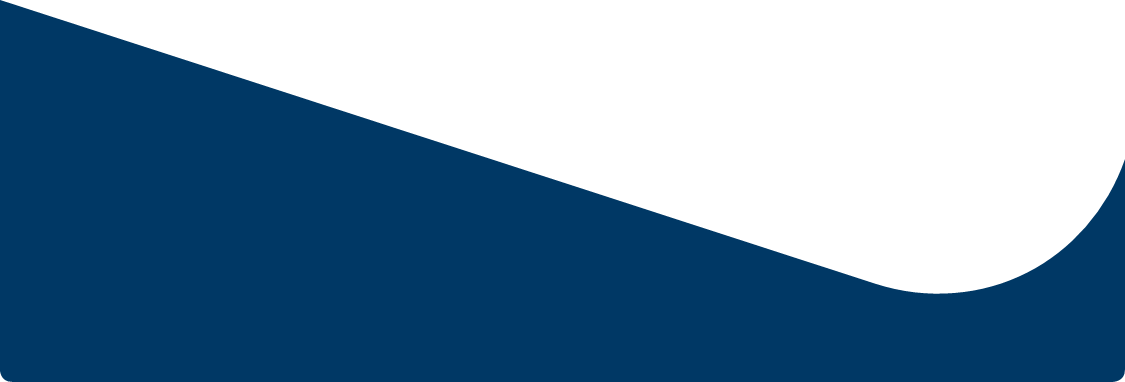 READY, STEADY, PLAY
YOU MUST CREATE A GAME USING THE ALL OR MOST OF THE FOLLOWING EQUIPMENT
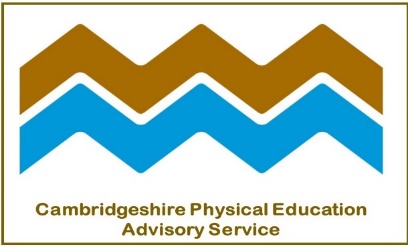 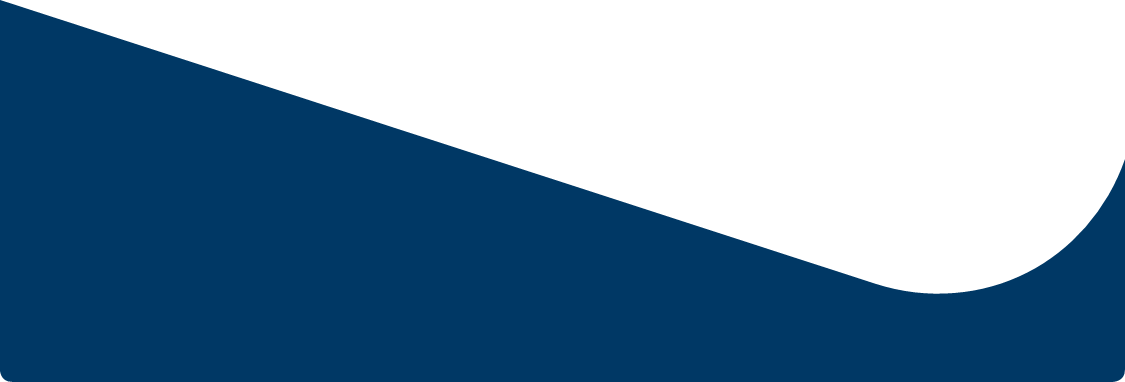 READY, STEADY, PLAY
YOU MUST CREATE A GAME USING THE ALL OR MOST OF THE FOLLOWING EQUIPMENT
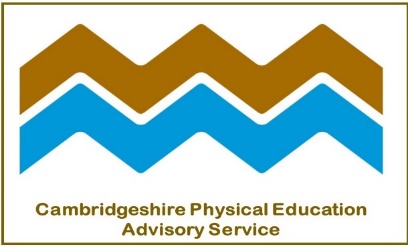 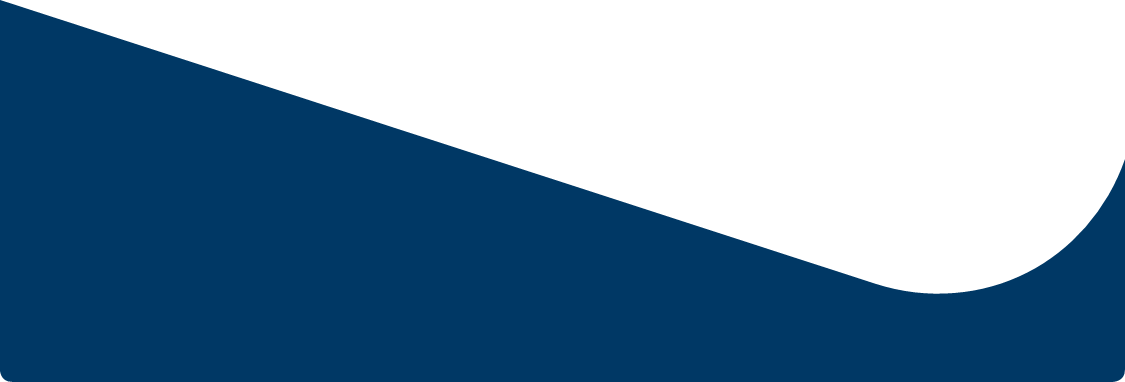 READY, STEADY, PLAY
YOU MUST CREATE A GAME USING THE ALL OR MOST OF THE FOLLOWING EQUIPMENT
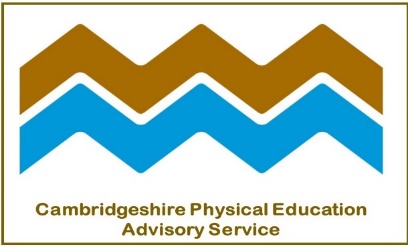 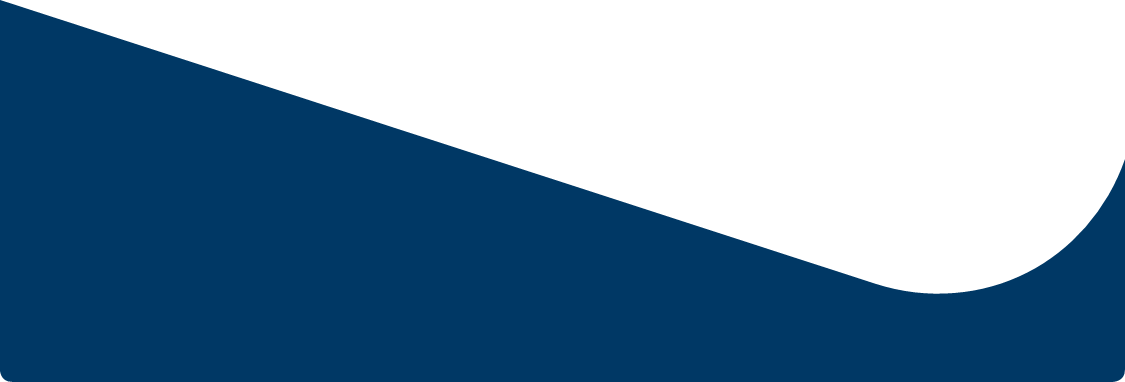 READY, STEADY, PLAY
YOU MUST CREATE A GAME USING THE ALL OR MOST OF THE FOLLOWING EQUIPMENT
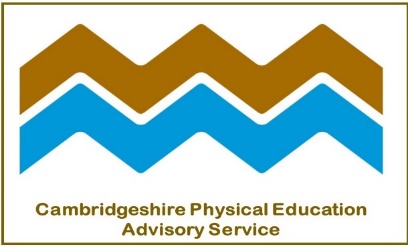 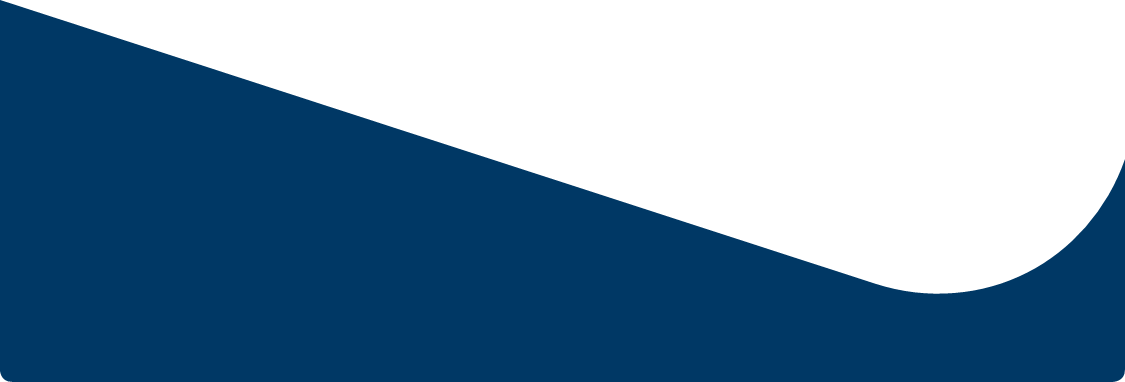 READY, STEADY, PLAY
YOU MUST CREATE A GAME USING THE ALL OR MOST OF THE FOLLOWING EQUIPMENT
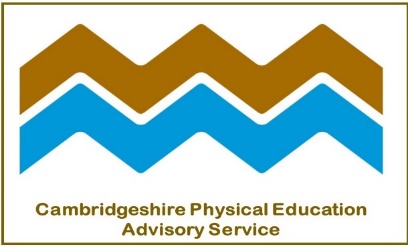 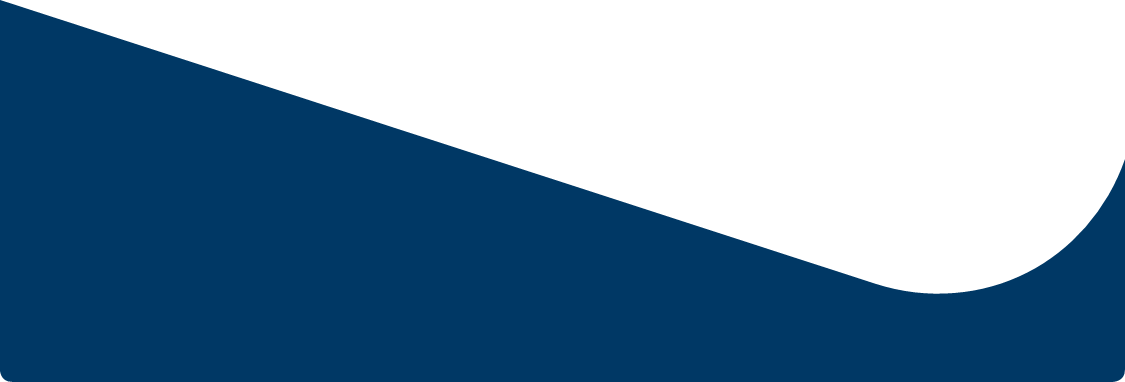 READY, STEADY, PLAY
YOU MUST CREATE A GAME USING THE ALL OR MOST OF THE FOLLOWING EQUIPMENT
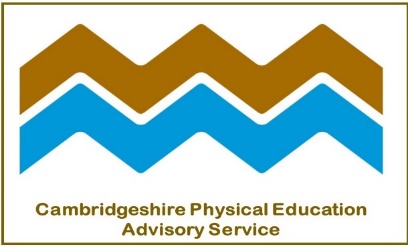 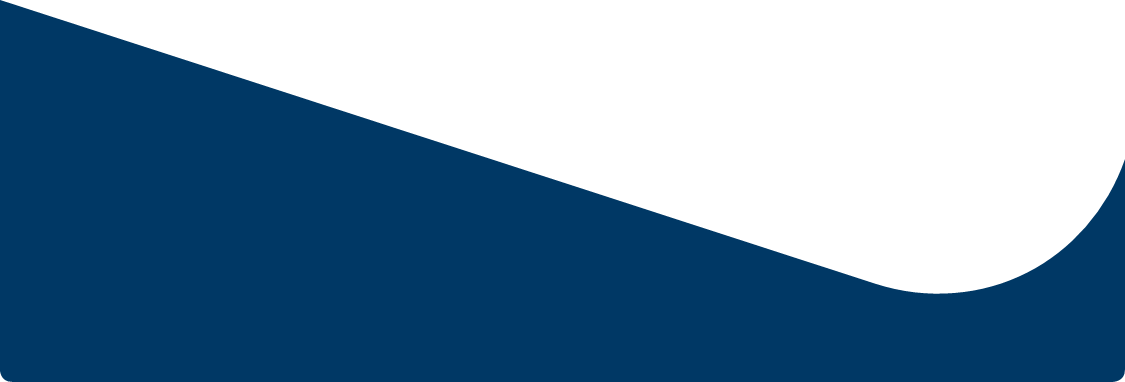 READY, STEADY, PLAY
YOU MUST CREATE A GAME USING THE ALL OR MOST OF THE FOLLOWING EQUIPMENT
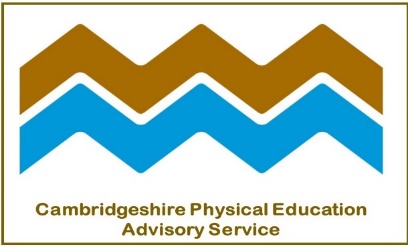 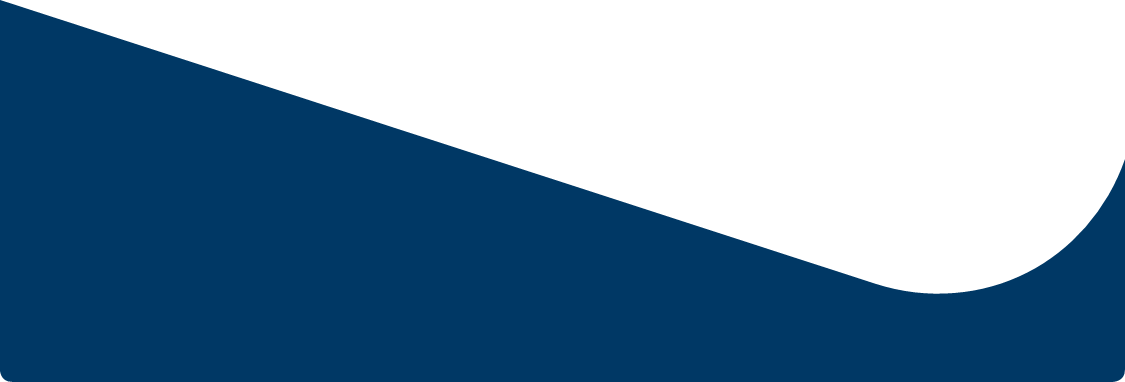 READY, STEADY, PLAY
YOU MUST CREATE A GAME USING THE ALL OR MOST OF THE FOLLOWING EQUIPMENT
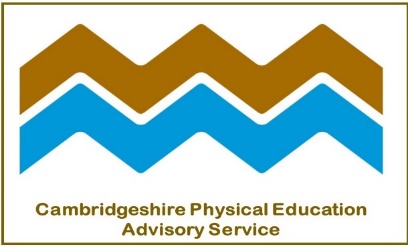 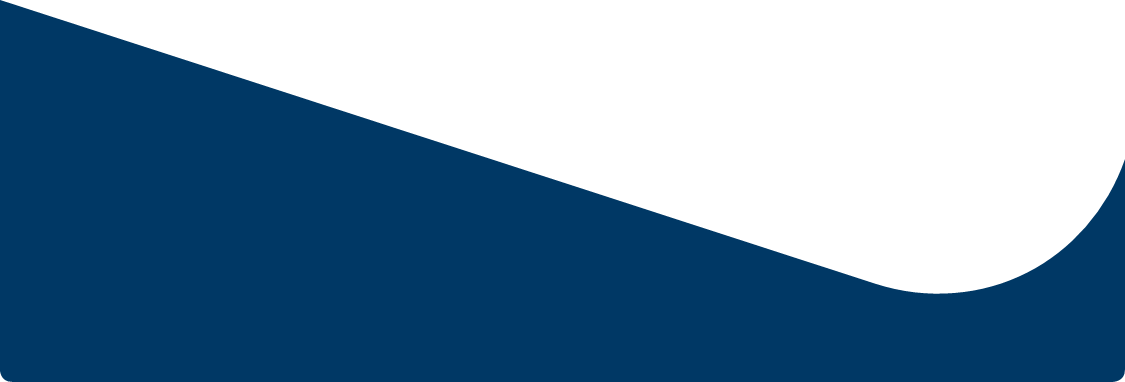 READY, STEADY, PLAY
YOU MUST CREATE A GAME USING THE ALL OR MOST OF THE FOLLOWING EQUIPMENT
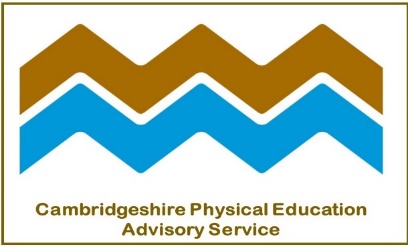 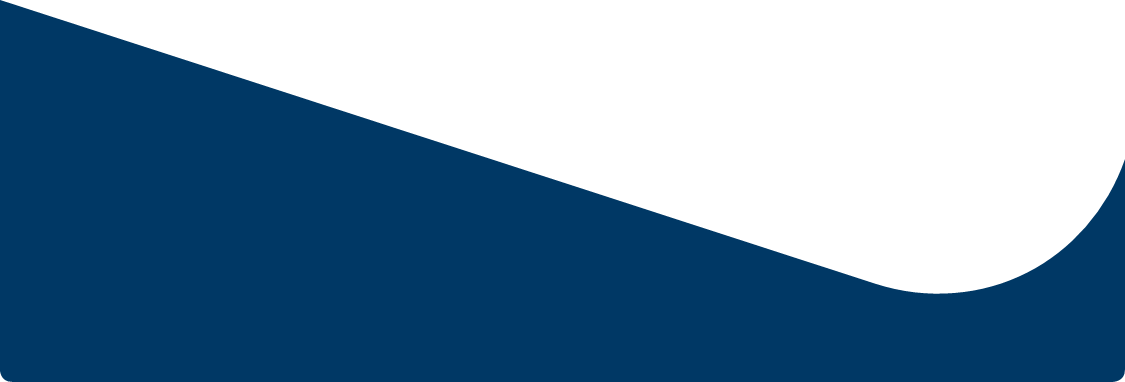 READY, STEADY, PLAY
YOU MUST CREATE A GAME USING THE ALL OR MOST OF THE FOLLOWING EQUIPMENT
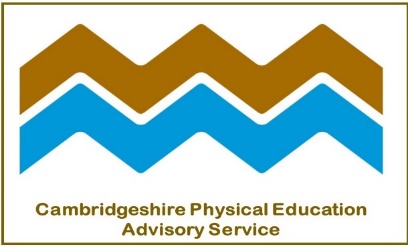 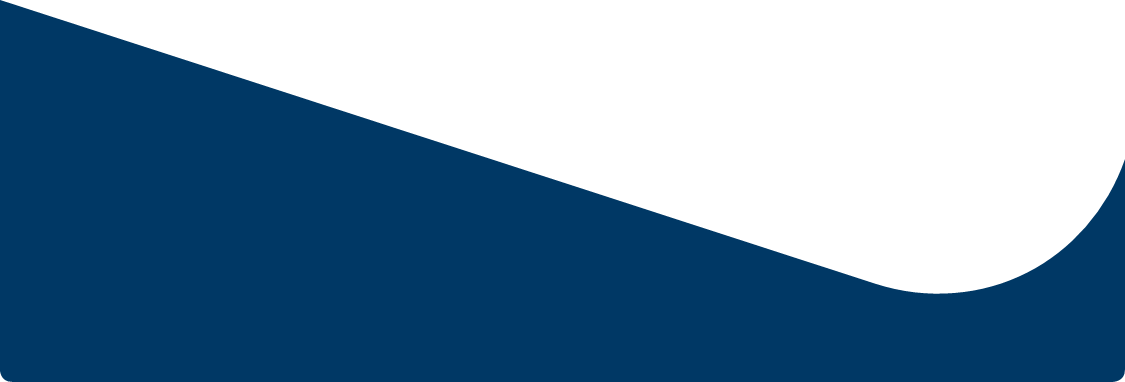 READY, STEADY, PLAY
YOU MUST CREATE A GAME USING THE ALL OR MOST OF THE FOLLOWING EQUIPMENT
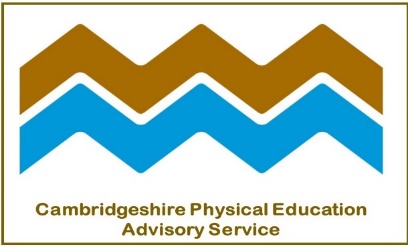 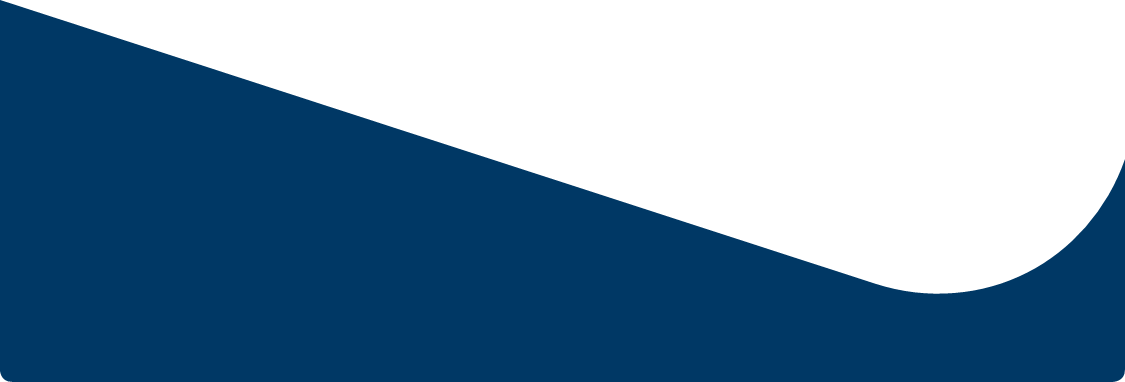 READY, STEADY, PLAY